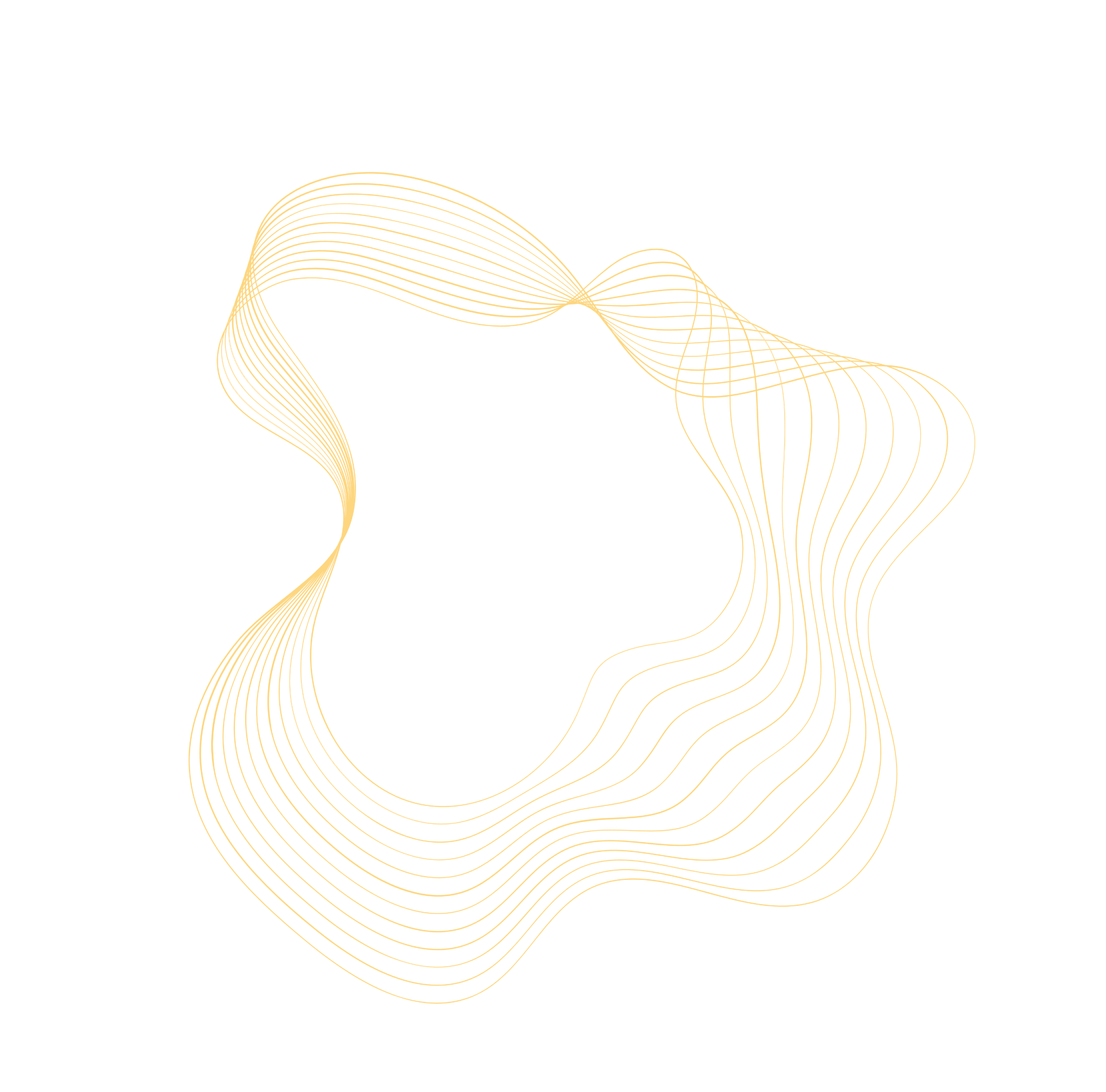 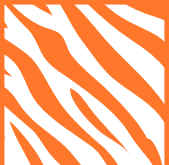 Business Strategies and Framework
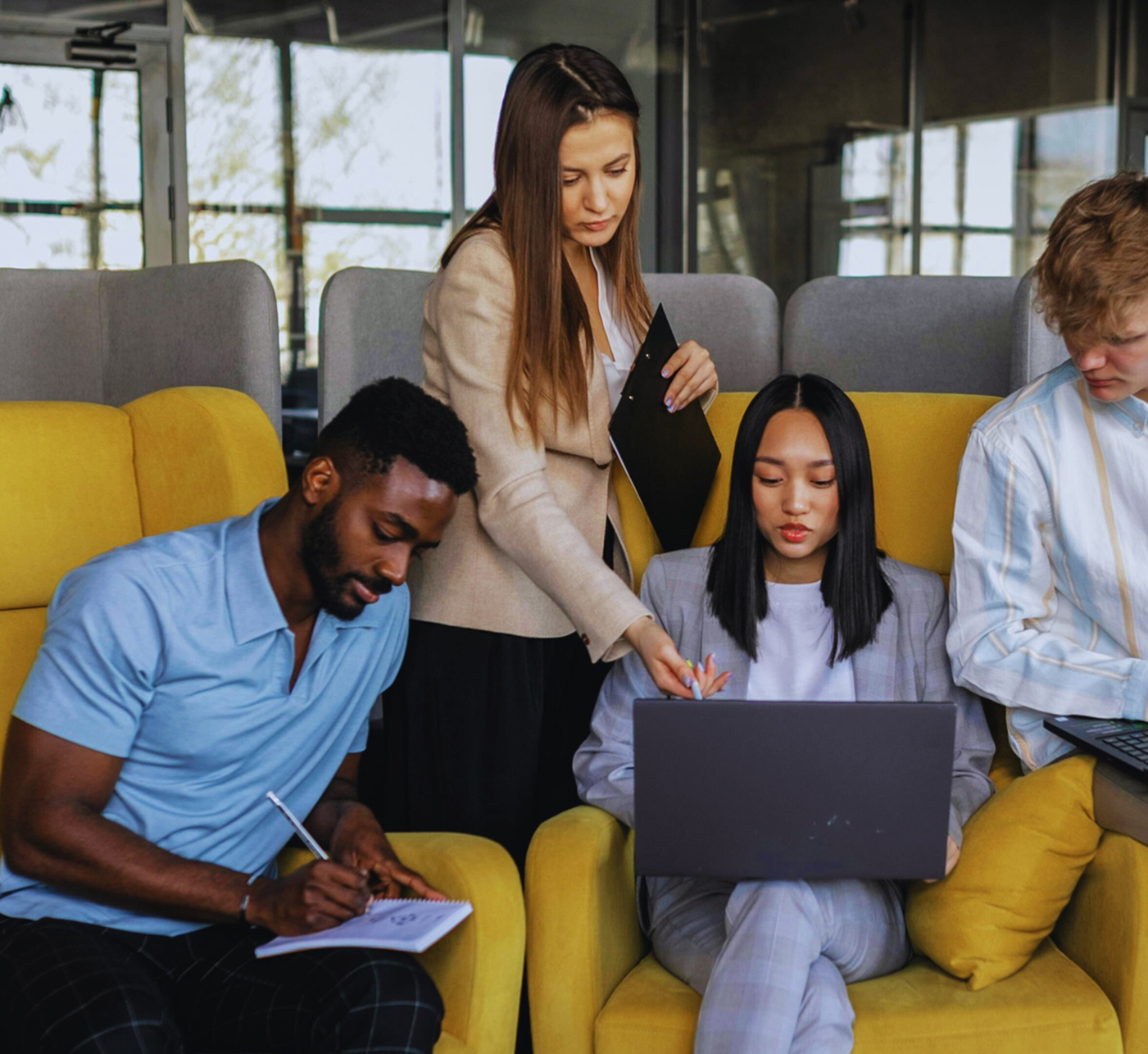 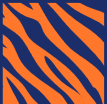 Presentation
Table Of Contents
1
Introduction
Elaborate on what you want to discuss.
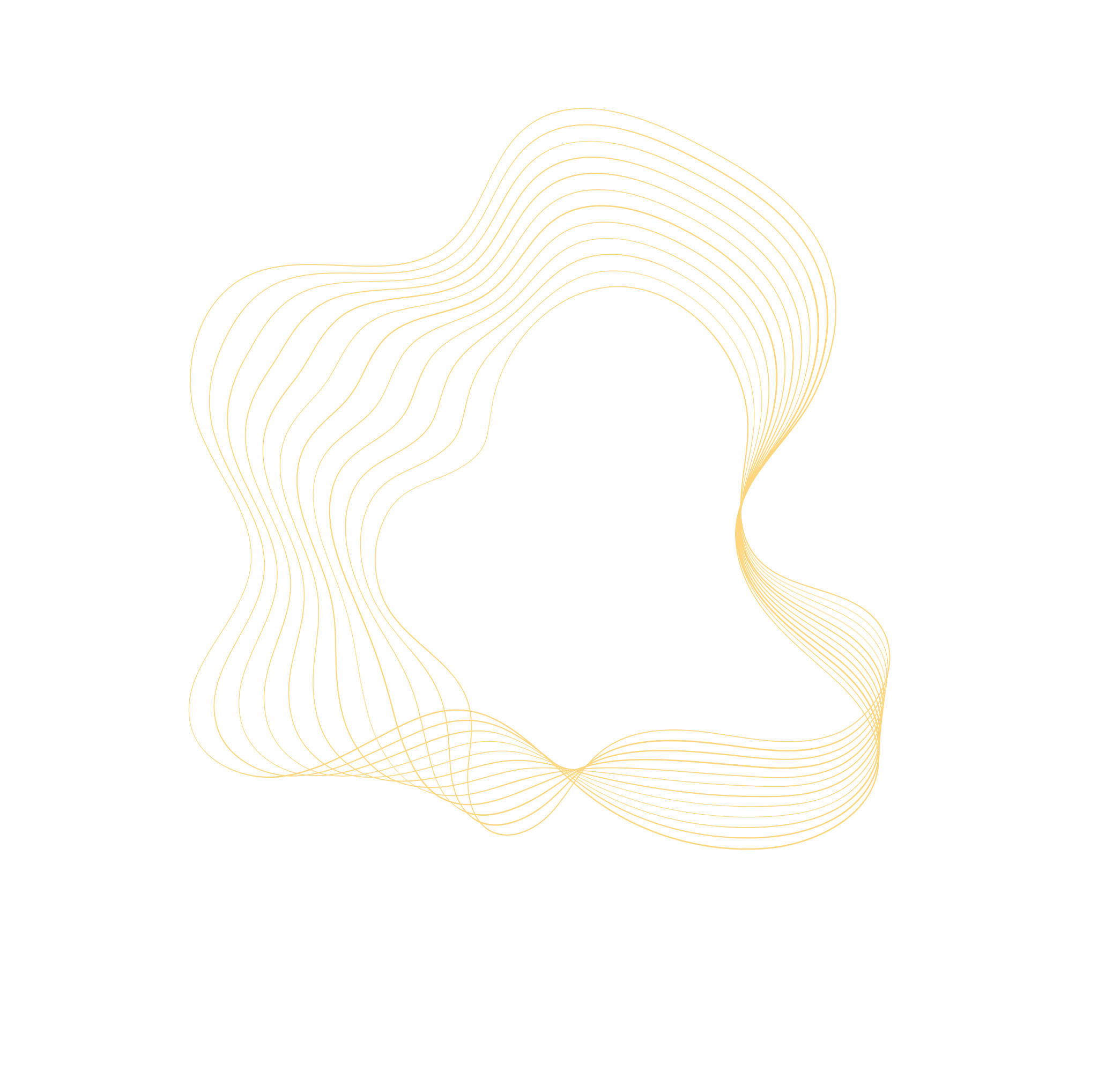 2
Our Projects
Elaborate on what you want to discuss.
3
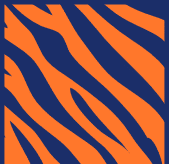 About Us
Elaborate on what you want to discuss.
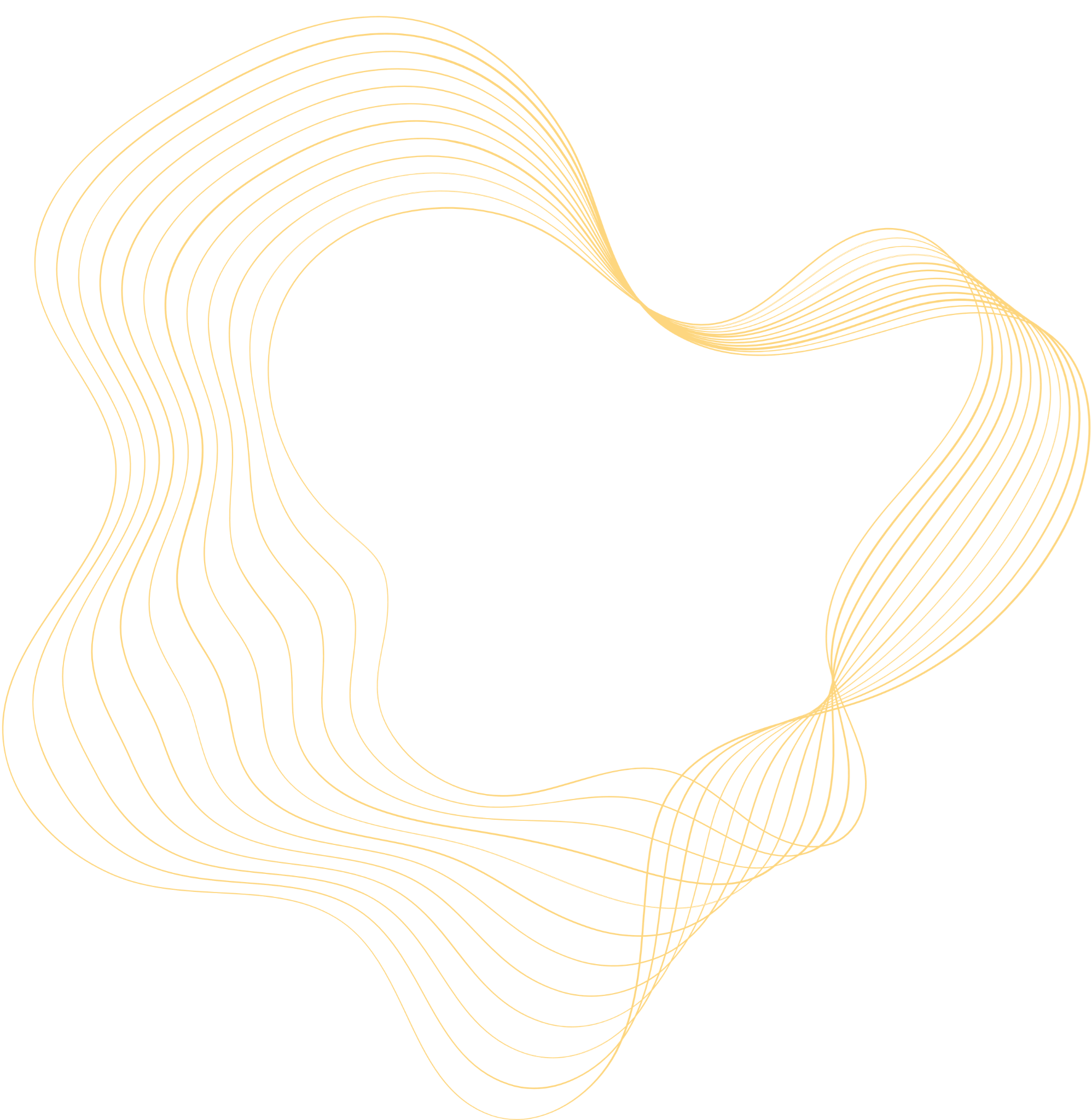 1
Introduction
Elaborate on what you want to discuss.
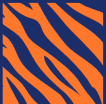 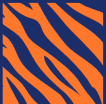 Welcome To Presentation
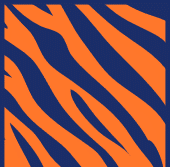 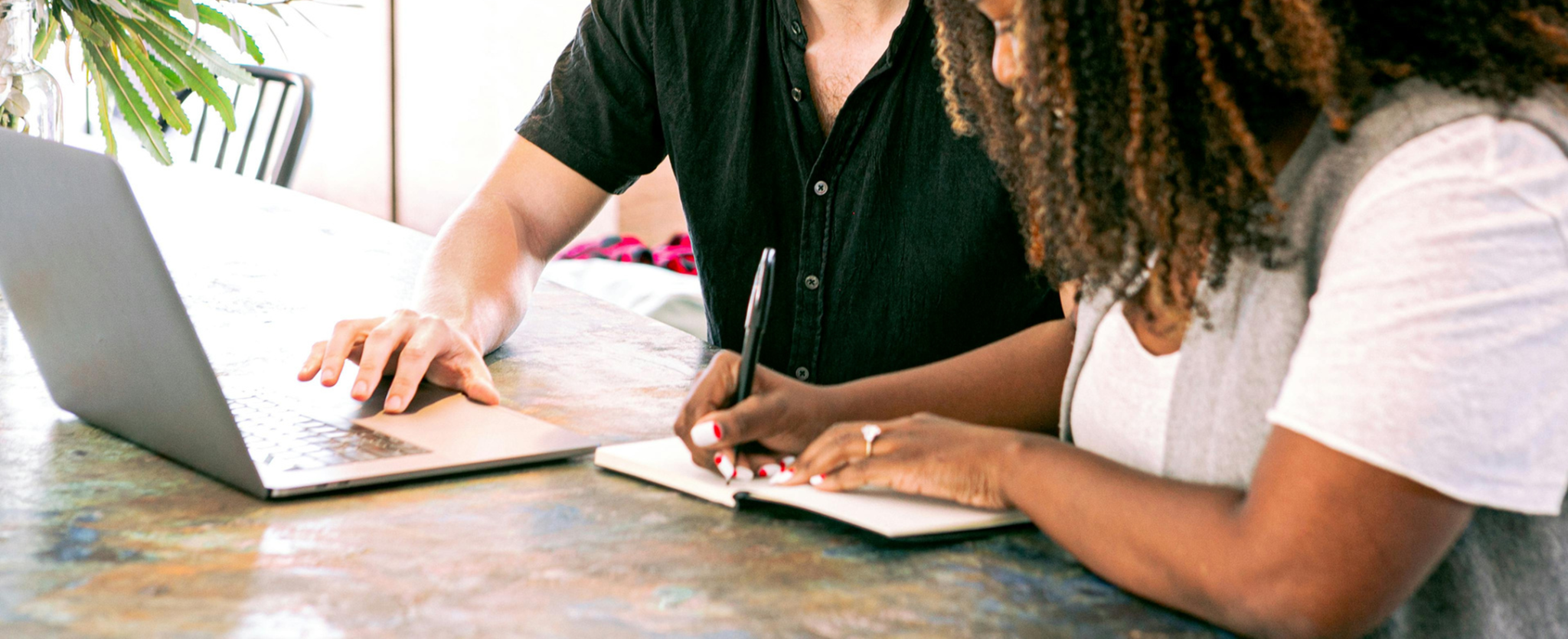 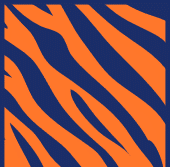 I'm Rain, and I'll be sharing with you my beautiful ideas. Follow me at @reallygreatsite to learn more.
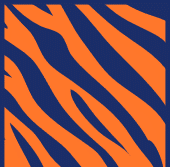 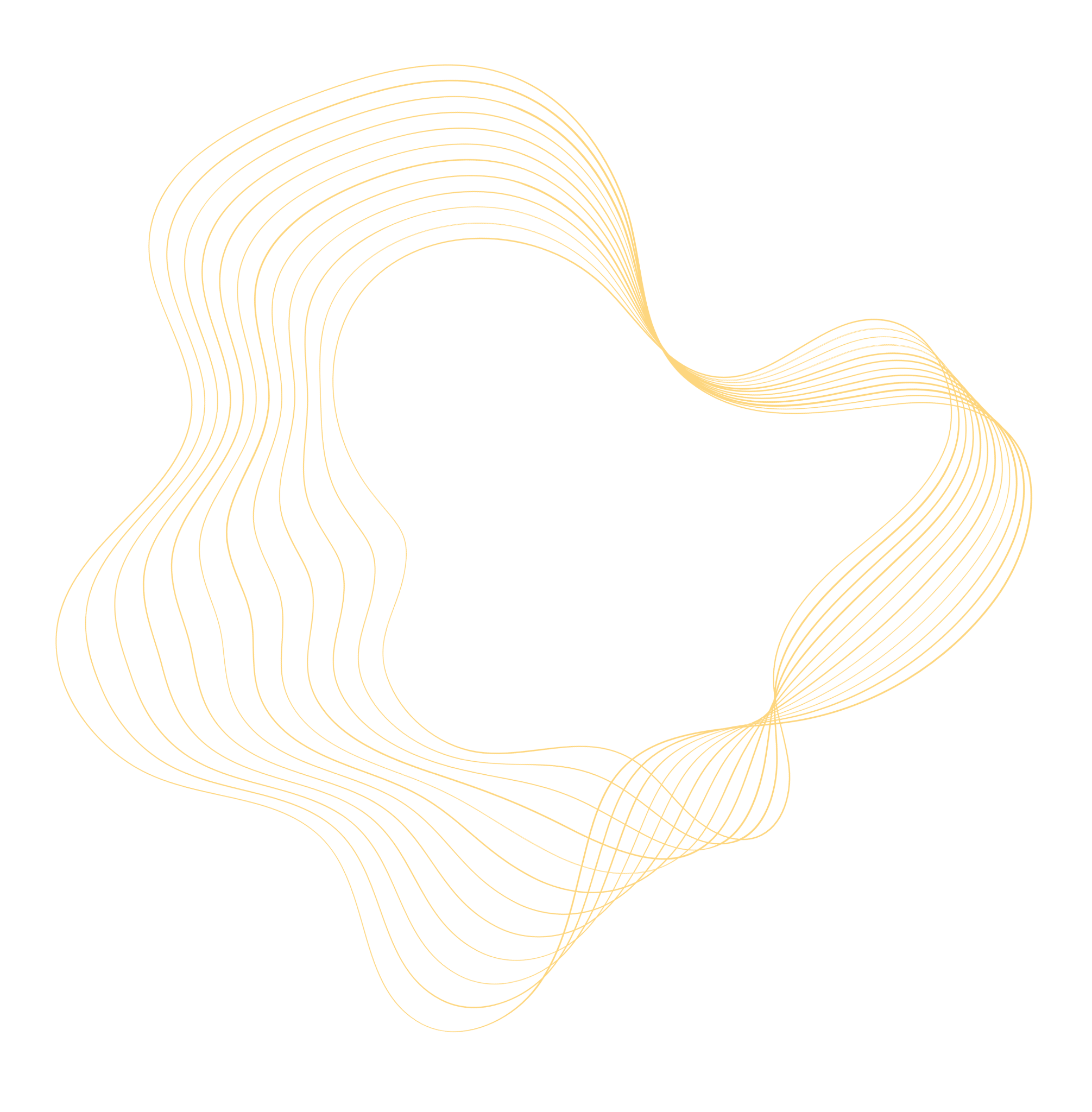 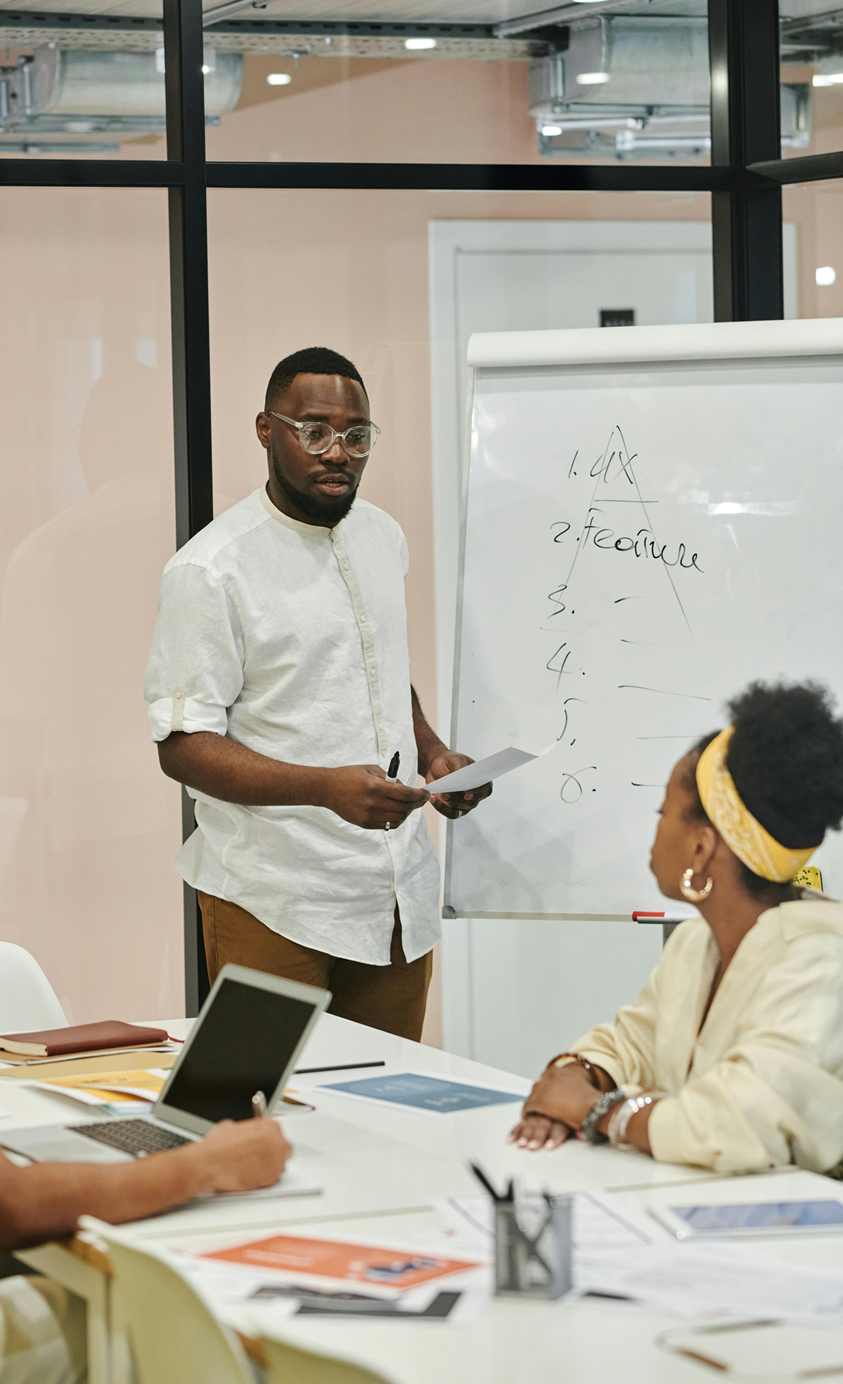 Our Company
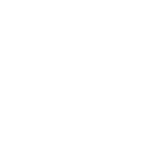 Who we are?
Briefly elaborate on what you want to discuss.
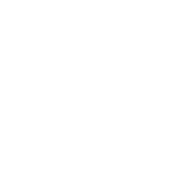 What we do?
Briefly elaborate on what you want to discuss.
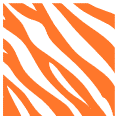 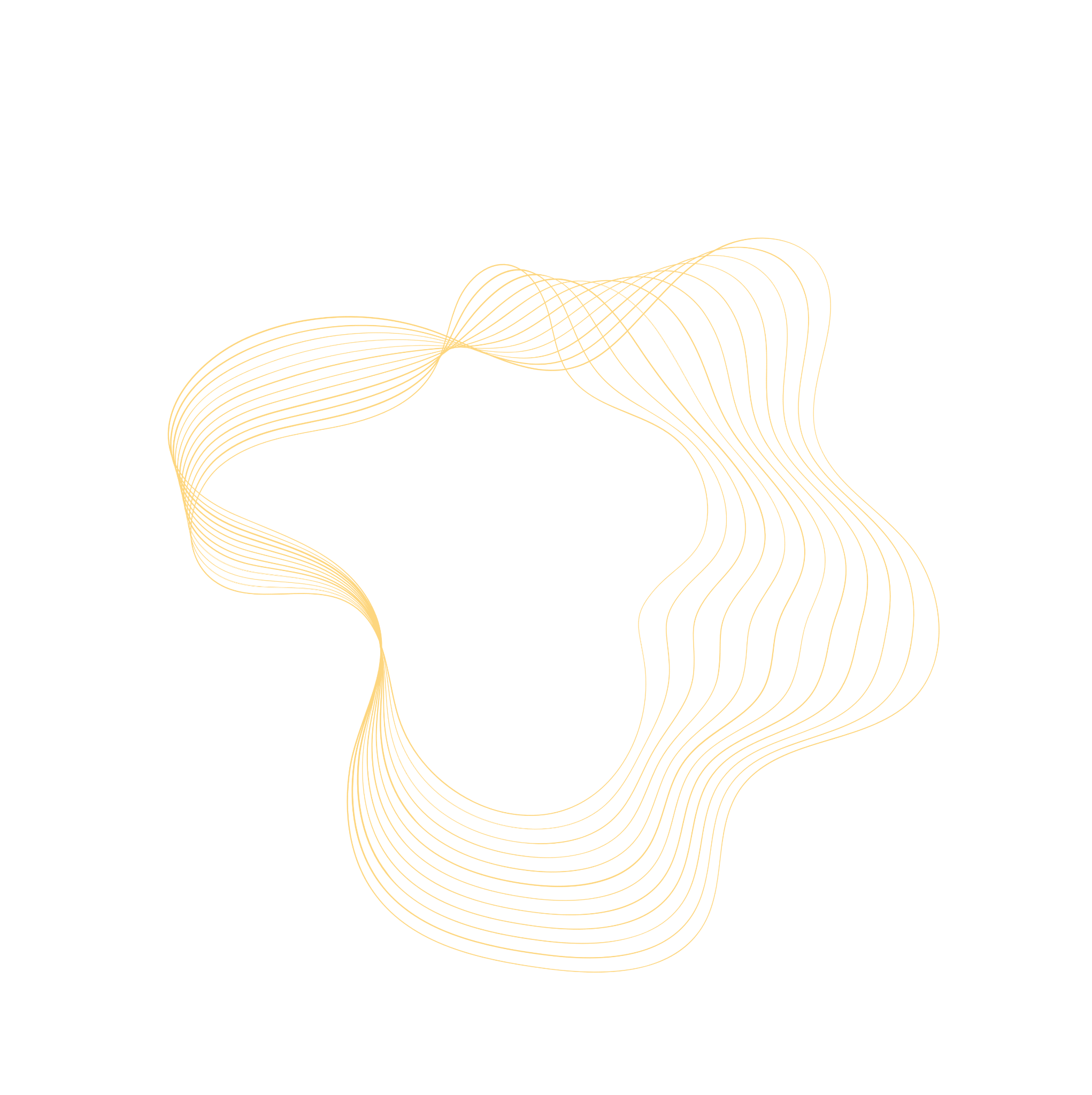 Mission And Vision
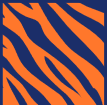 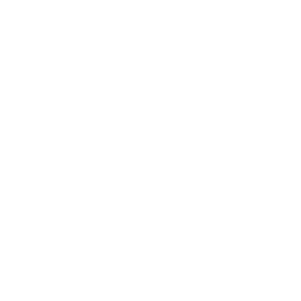 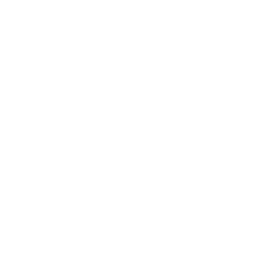 Mission
Vision
Enter your grand vision statement! Enter your grand vision statement!
Enter your grand vision statement! Enter your grand vision statement!
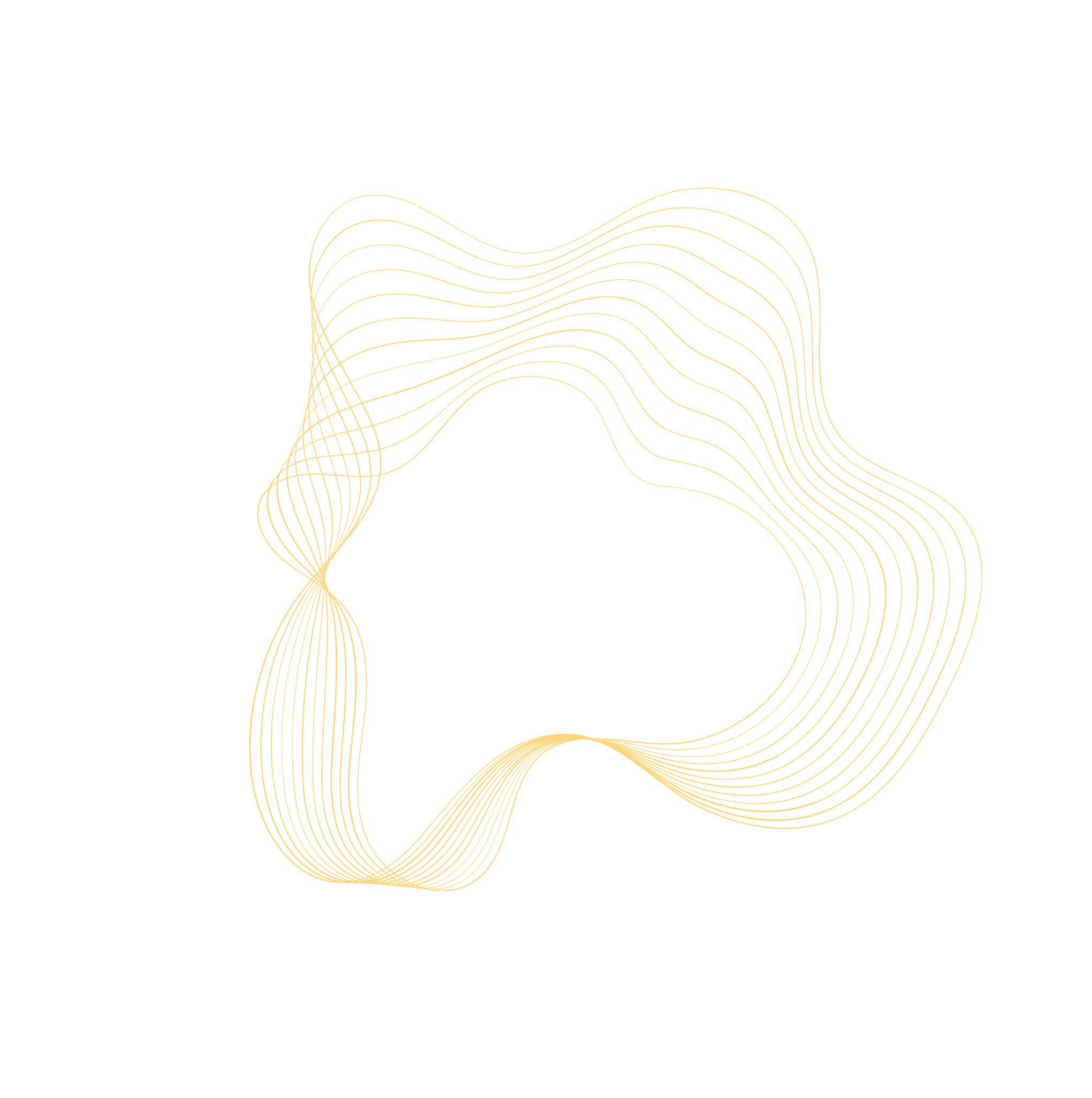 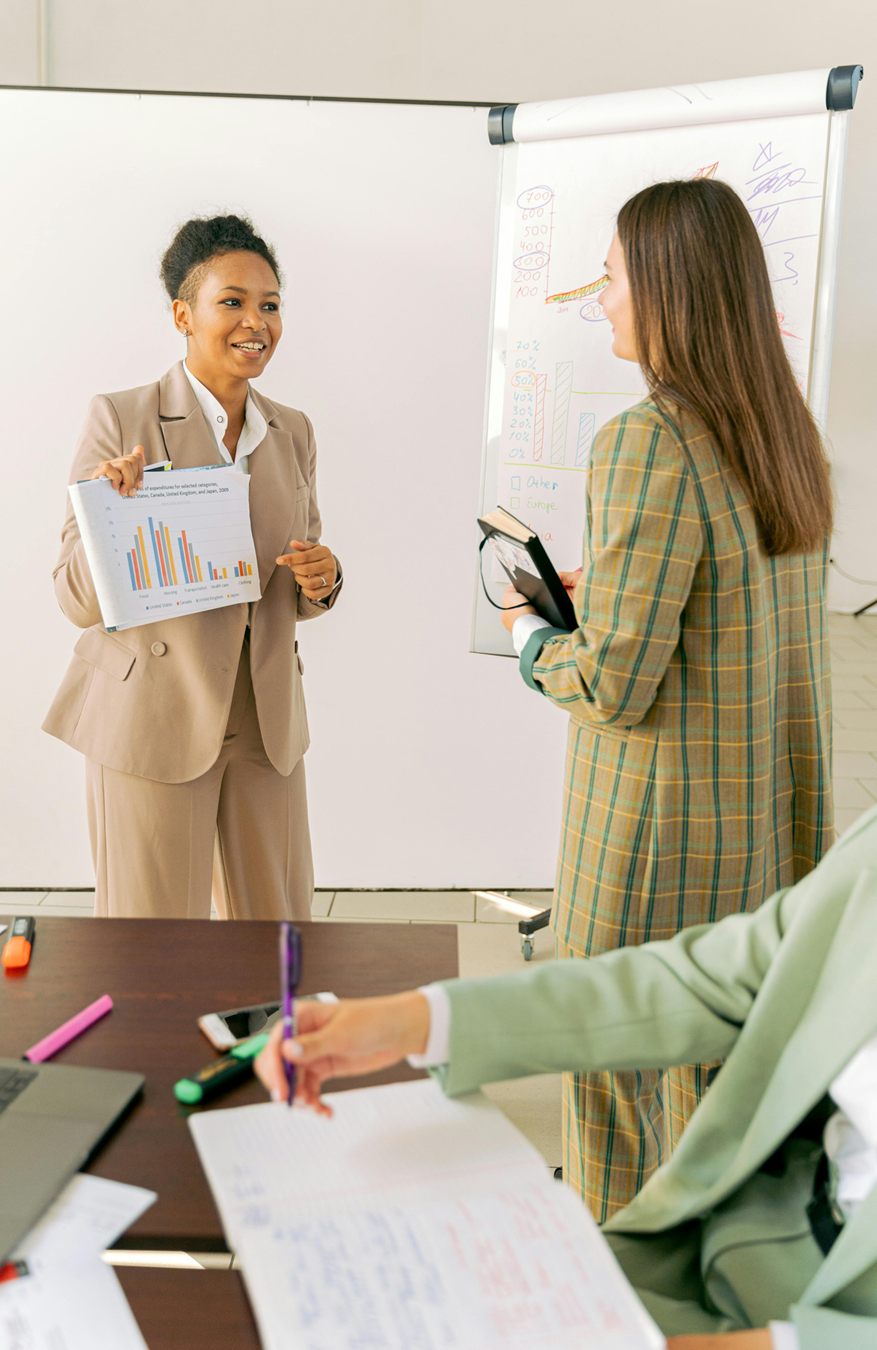 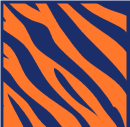 2
Our Projects
Elaborate on what you want to discuss.
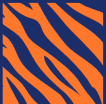 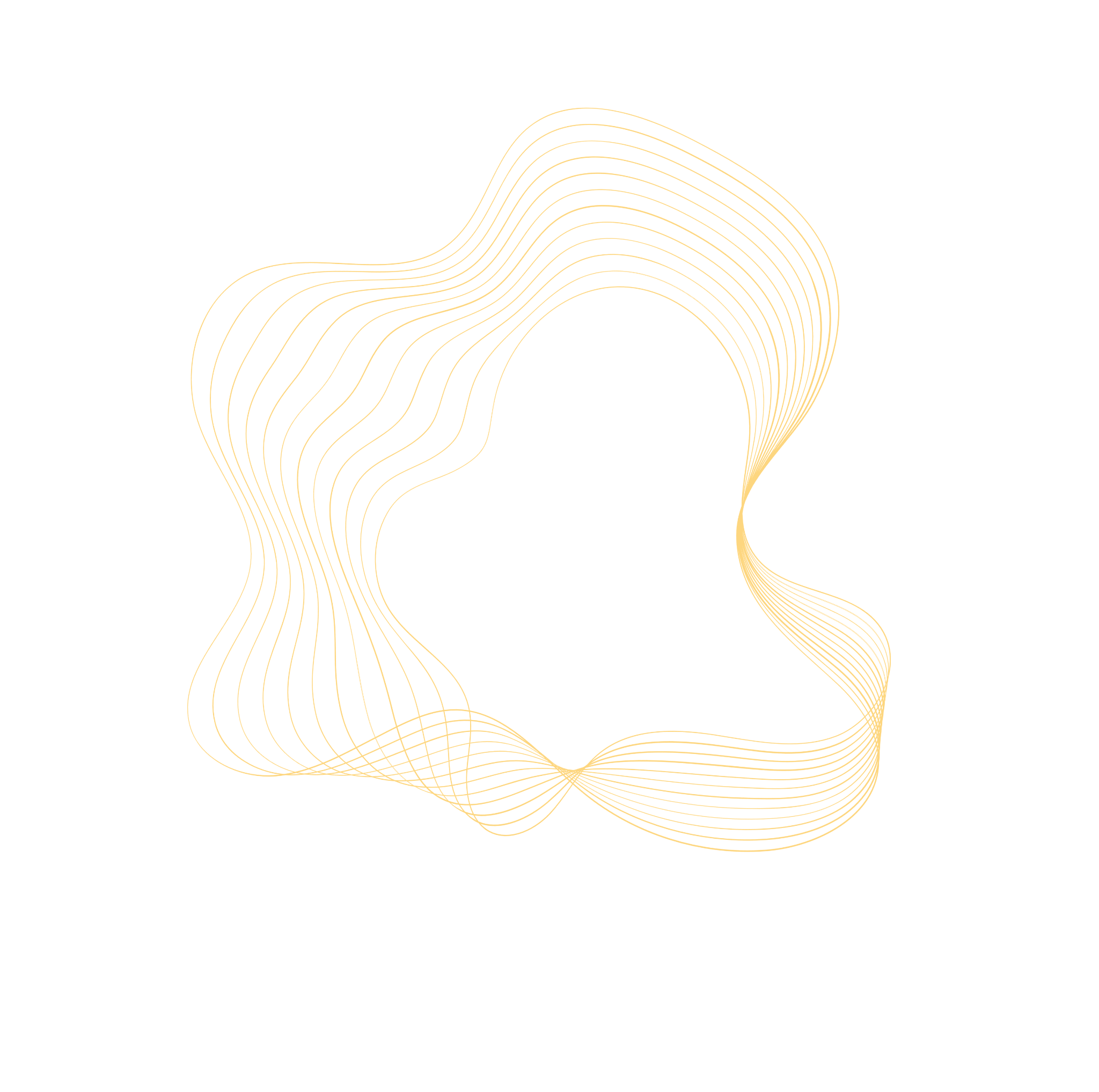 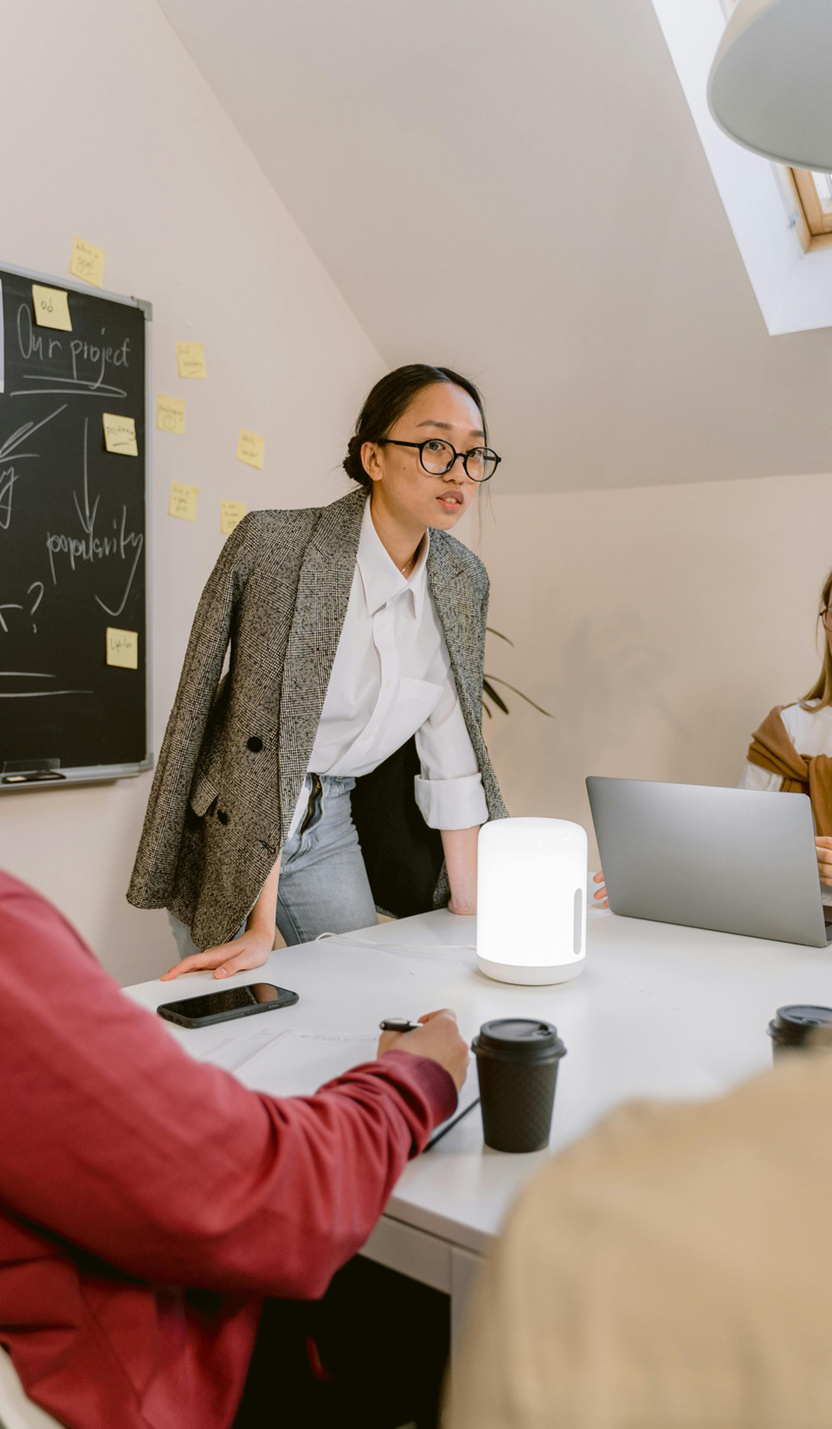 Our Benefits
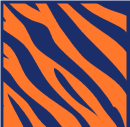 One
Elaborate on what you want to discuss.
Two
Elaborate on what you want to discuss.
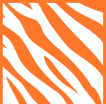 Three
Elaborate on what you want to discuss.
Four
Elaborate on what you want to discuss.
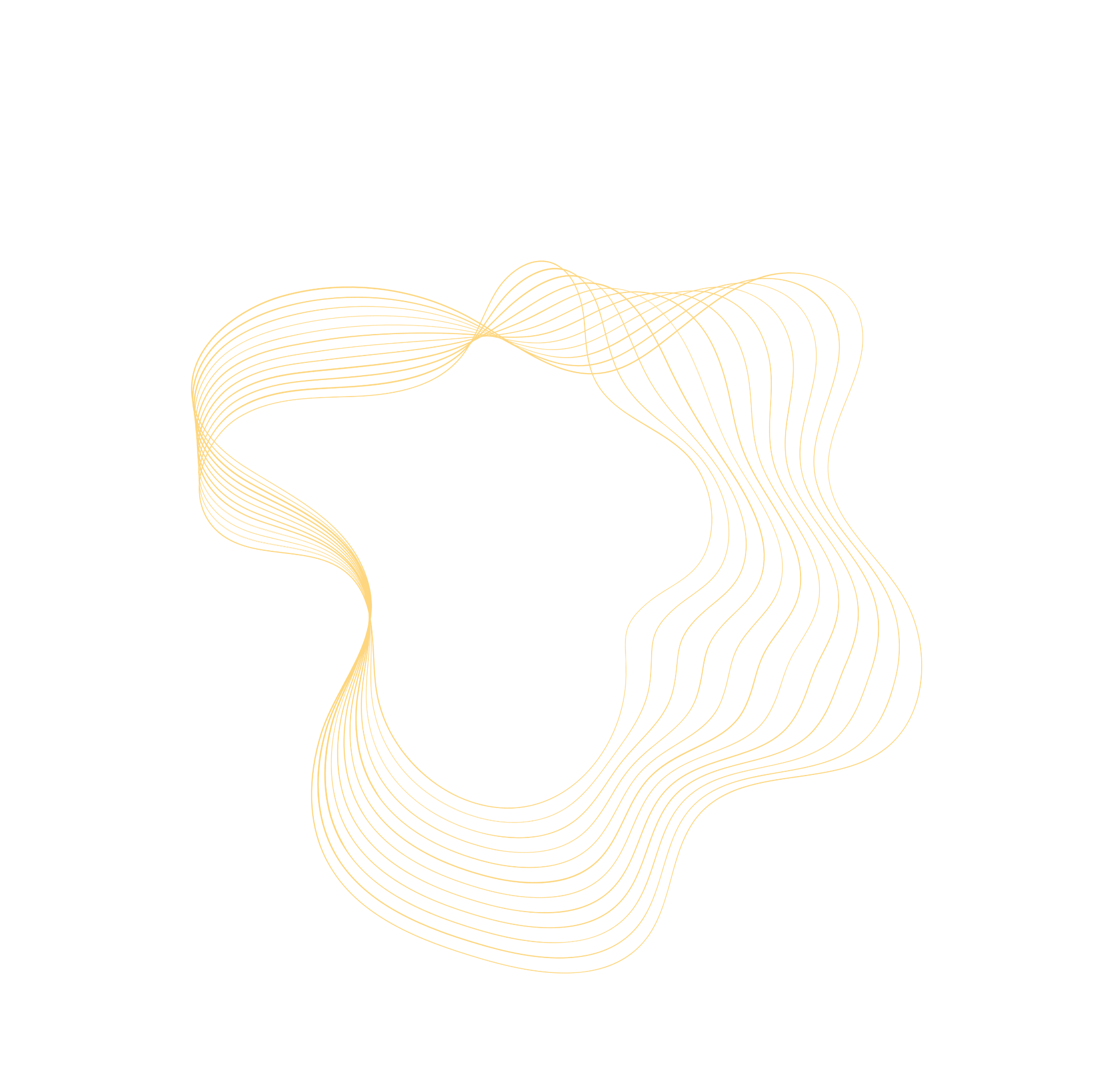 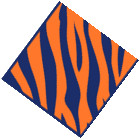 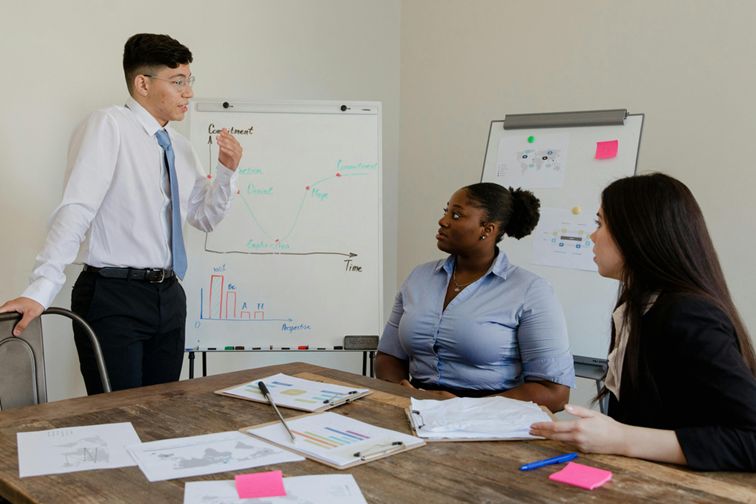 Photo Showcase
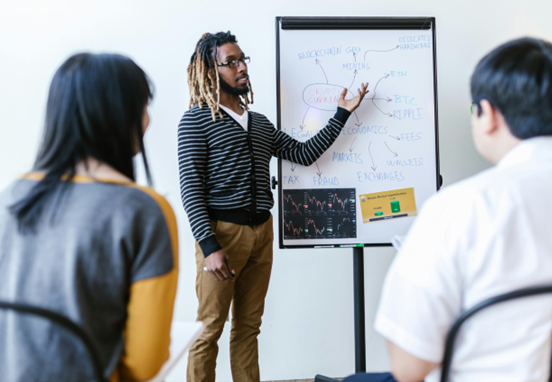 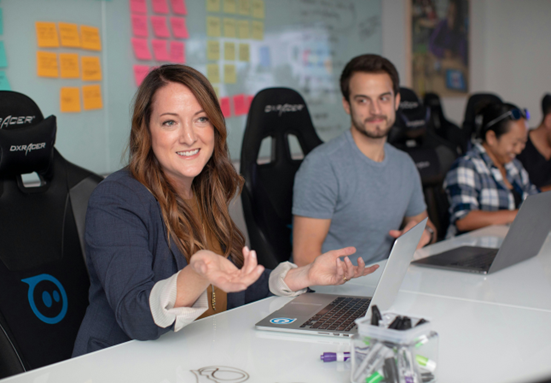 What can you say about your projects? Share it here!
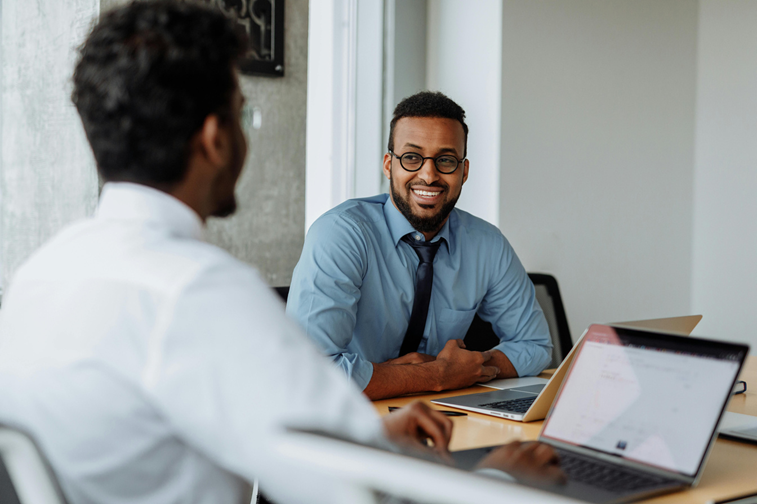 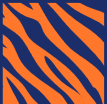 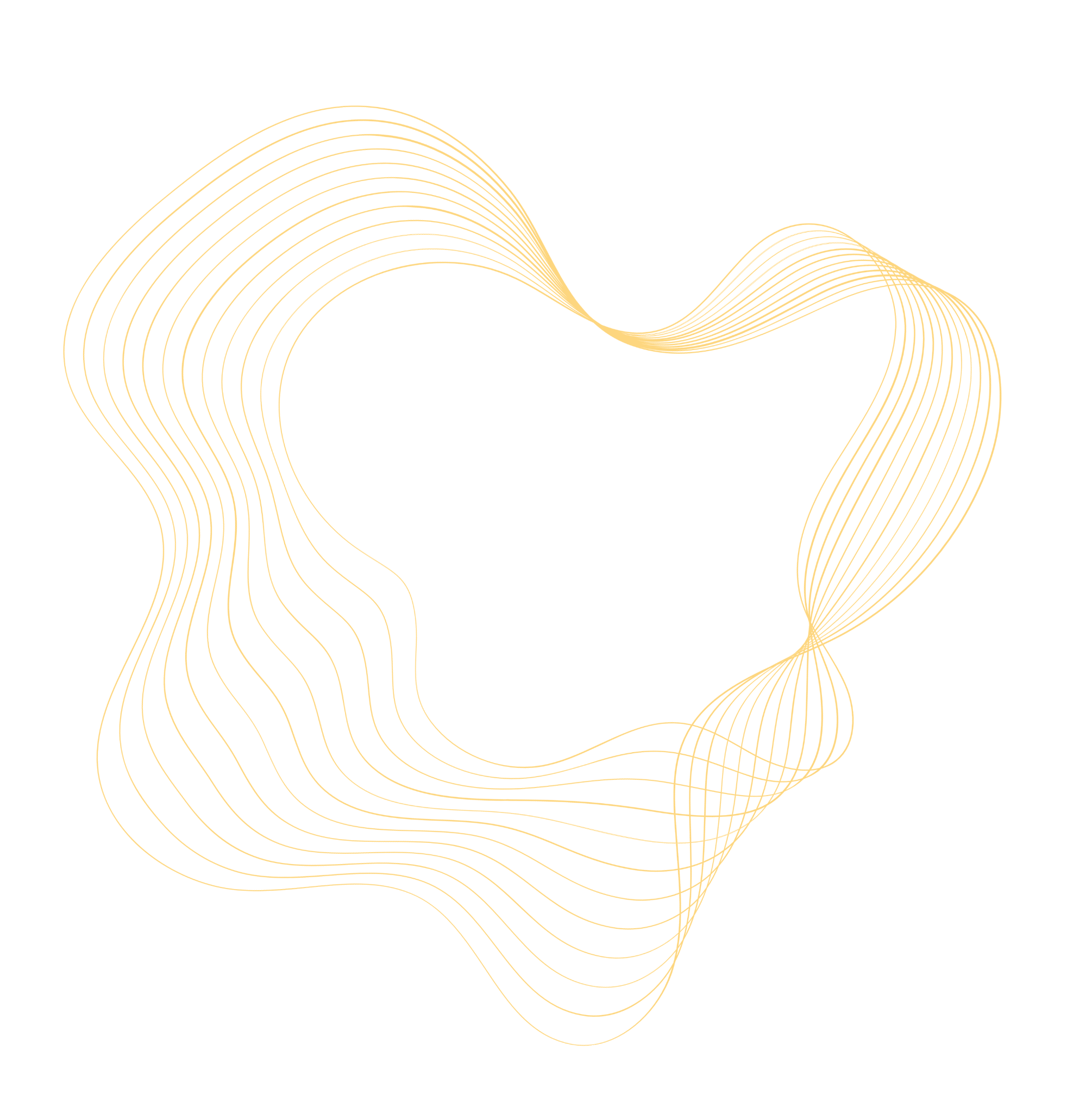 Our Statistics
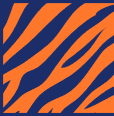 Elaborate on the featured statistic
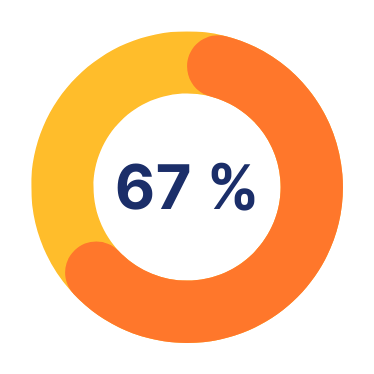 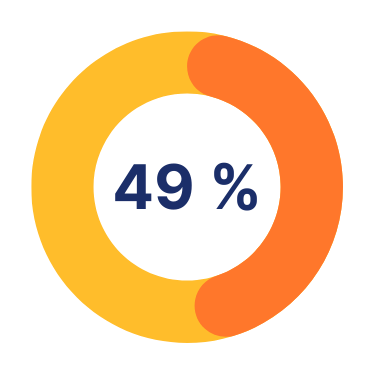 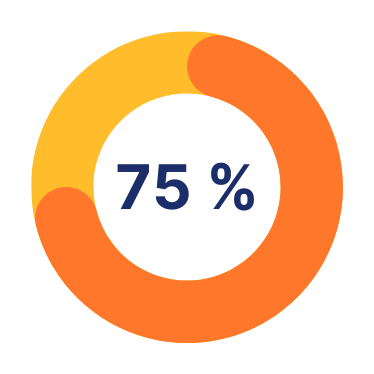 Elaborate on the featured statistic.
Elaborate on the featured statistic.
Elaborate on the featured statistic.
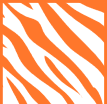 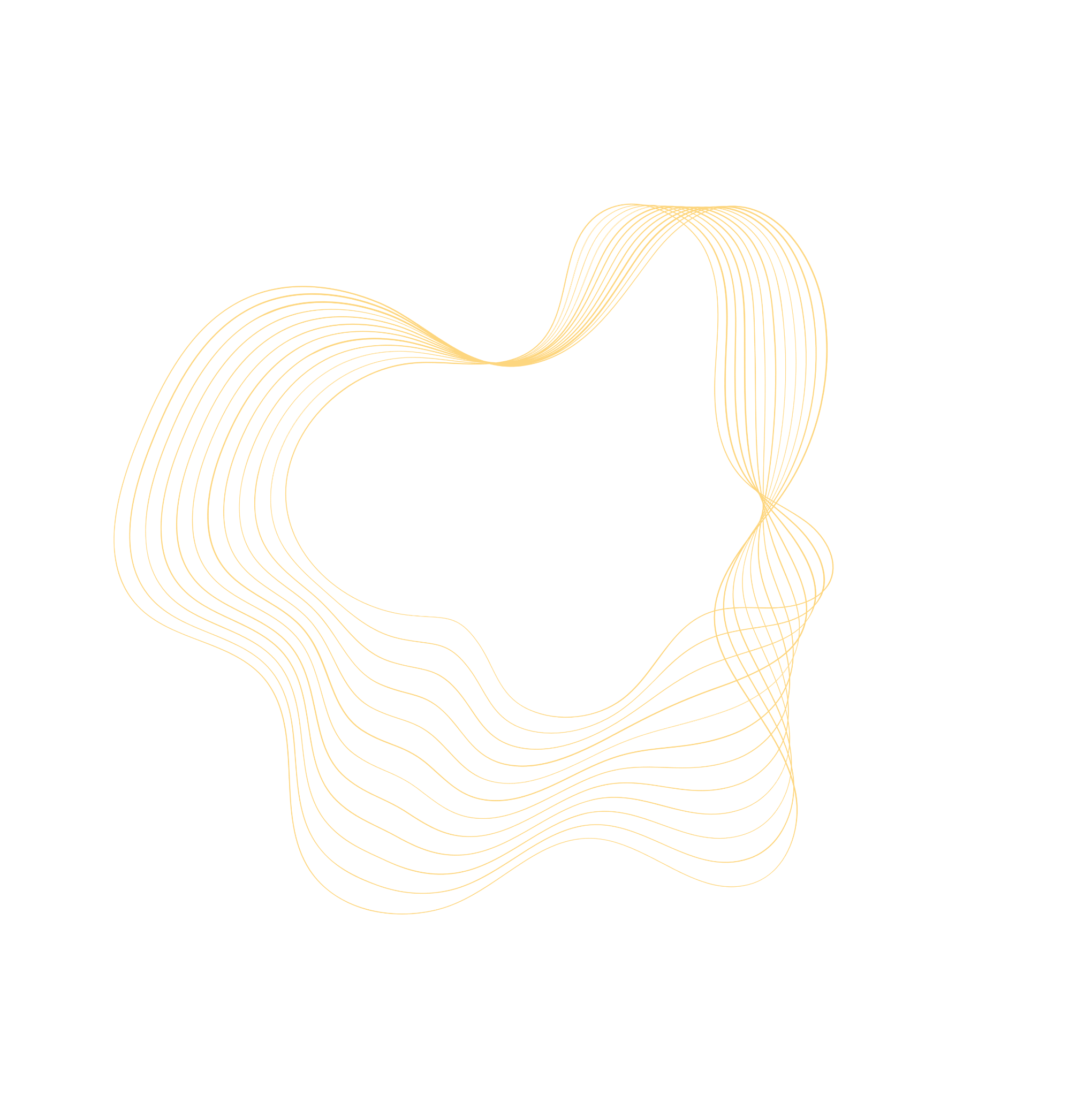 Meet Our Team
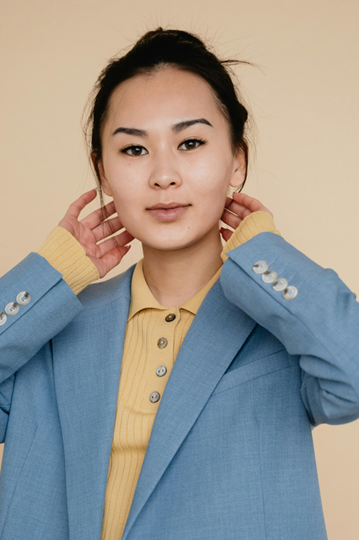 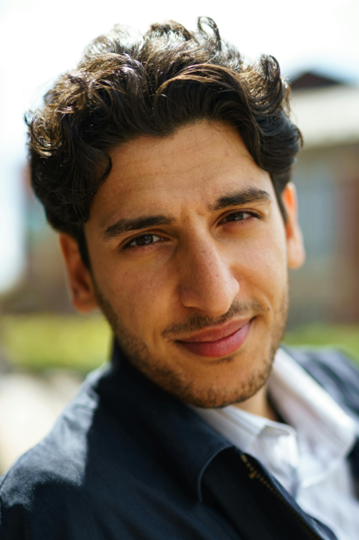 Name
Name
Name
Elaborate on what you want to discuss.
Elaborate on what you want to discuss.
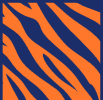 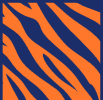 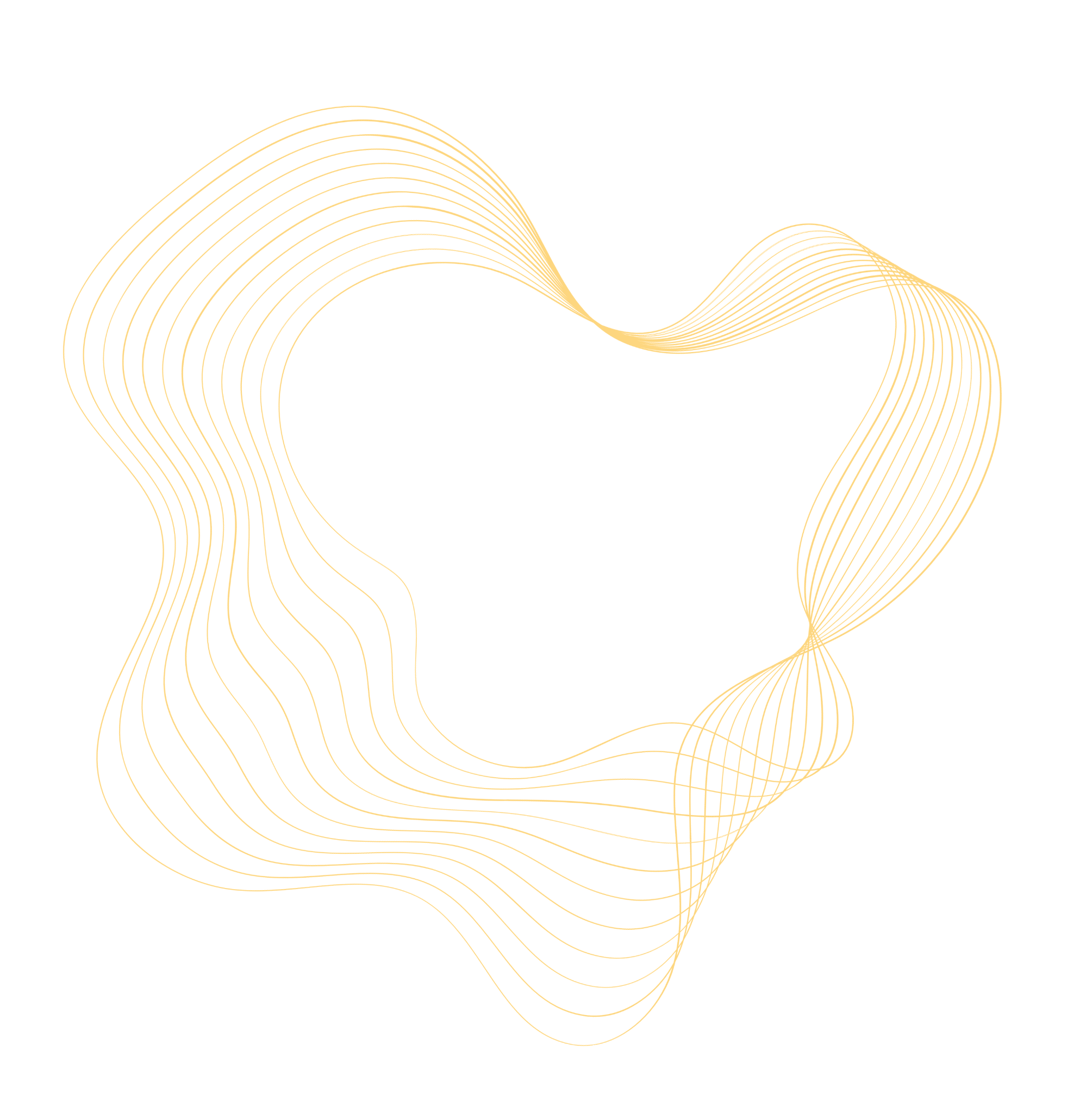 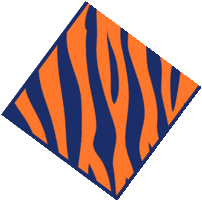 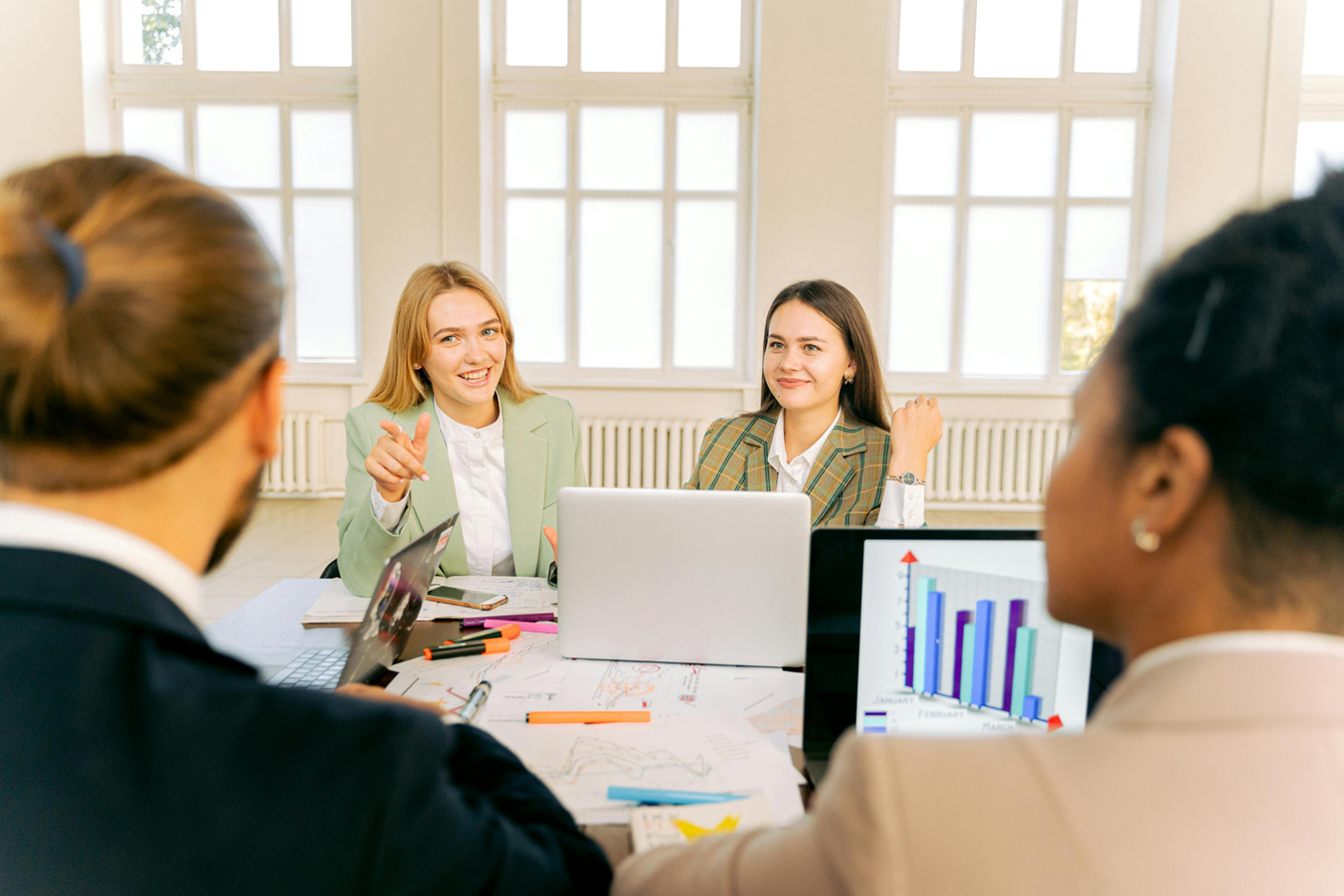 3
About Us
Elaborate on what you want to discuss.
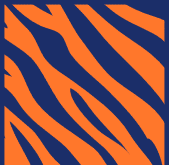 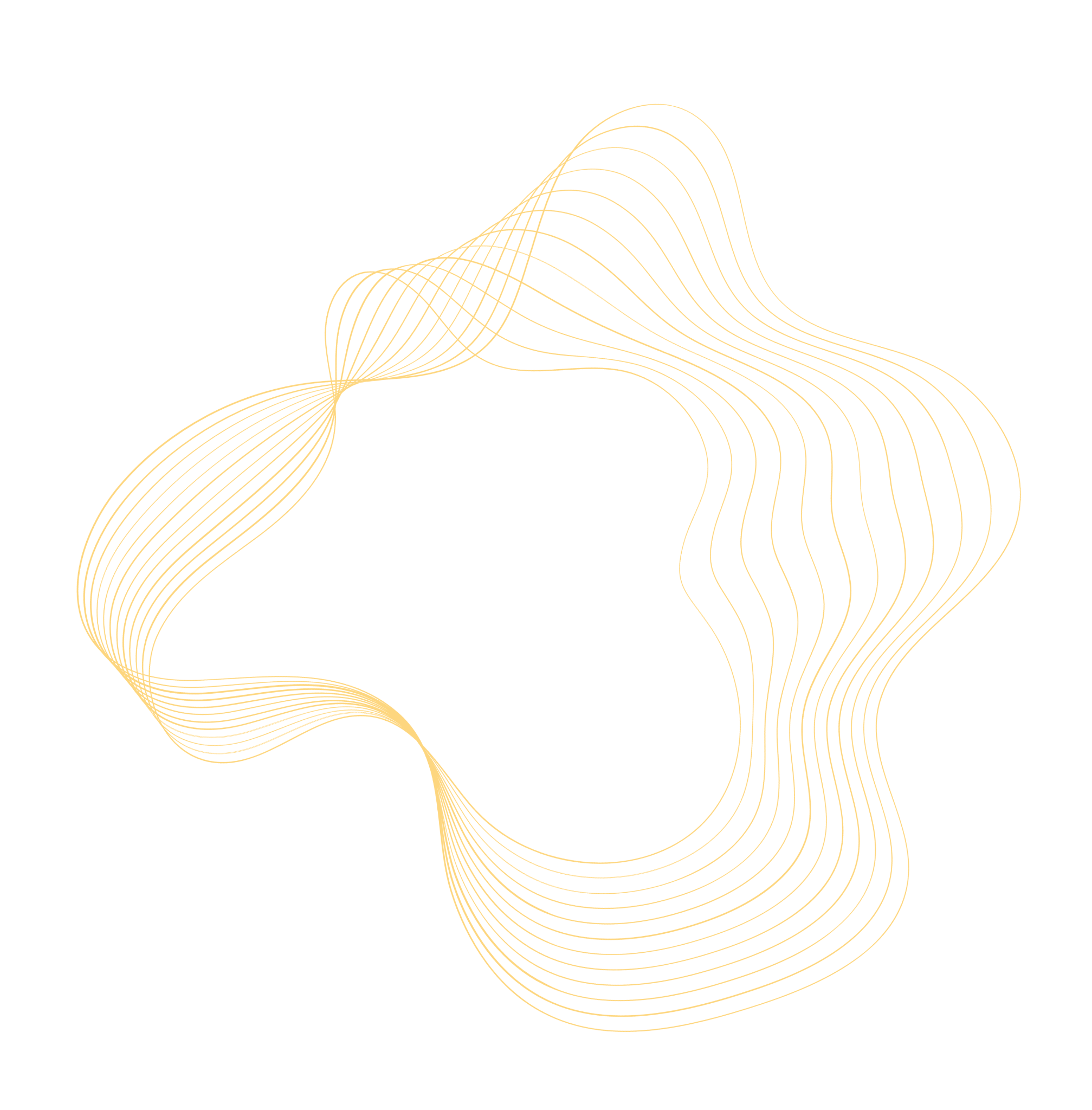 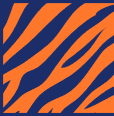 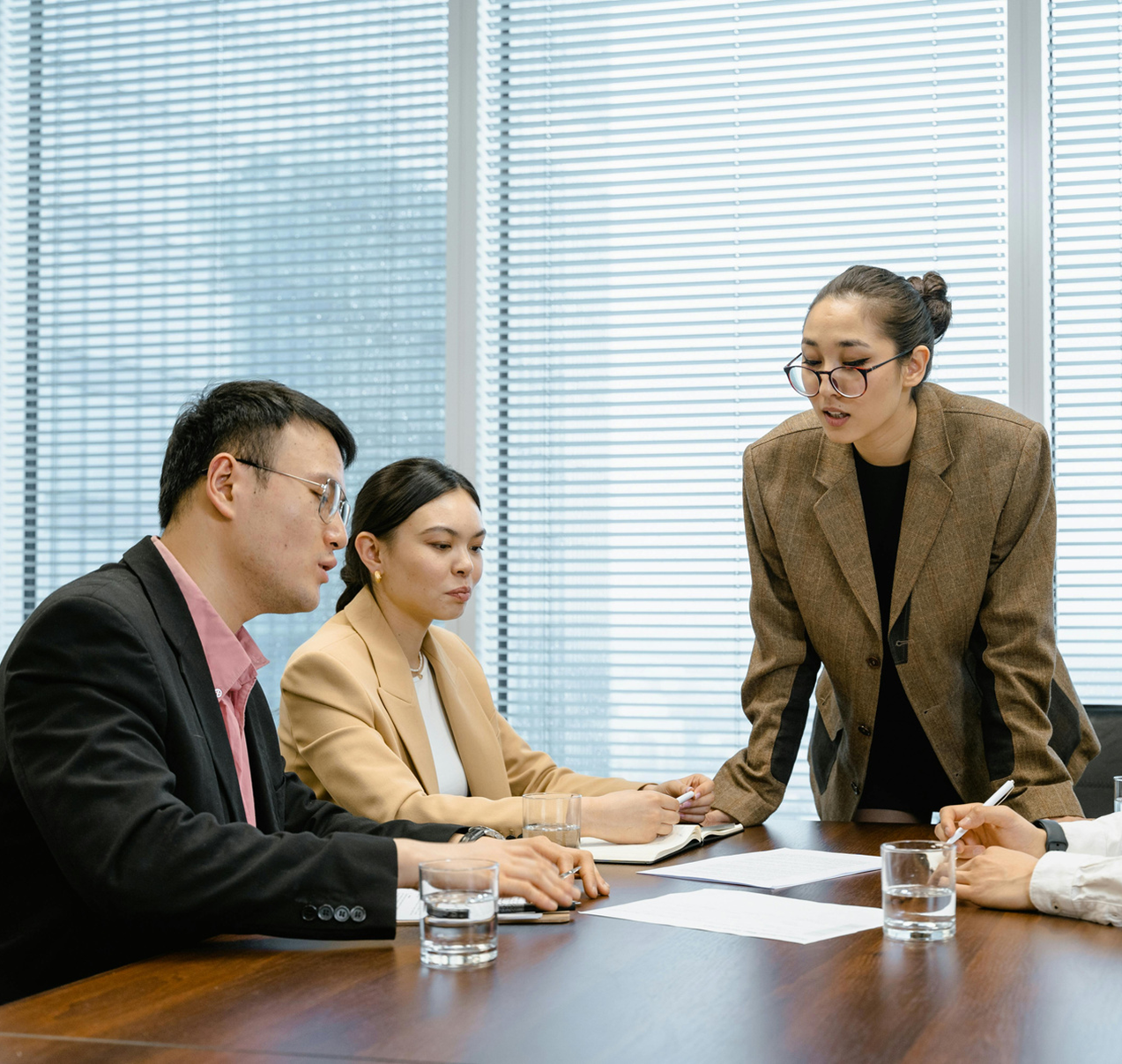 Our History
Presentations are communication tools that can be used as demonstrations, lectures, speeches, reports, and more. It is mostly presented before an audience. Presentations are communication tools that can be used as demonstrations, lectures, speeches, reports, and more.
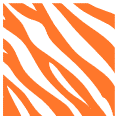 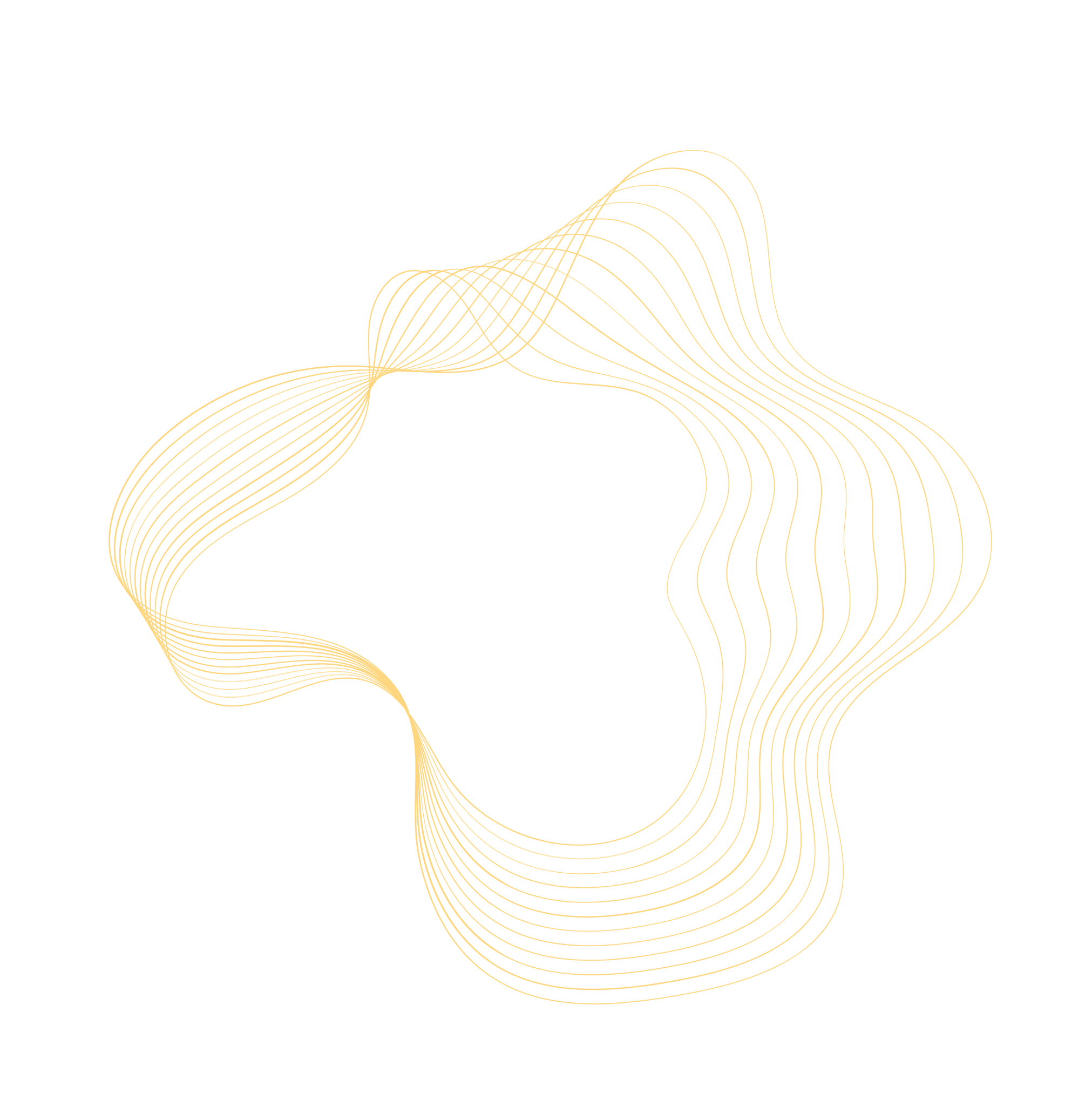 Add a Timeline Page
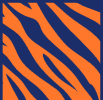 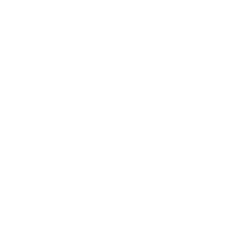 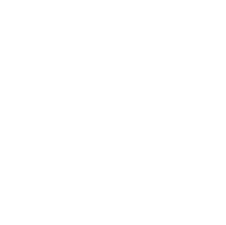 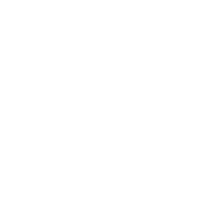 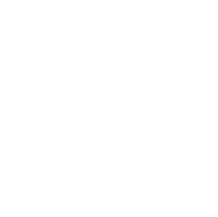 Add a main point
Add a main point
Add a main point
Add a main point
Elaborate on what you want to discuss.
Elaborate on what you want to discuss.
Elaborate on what you want to discuss.
Elaborate on what you want to discuss.
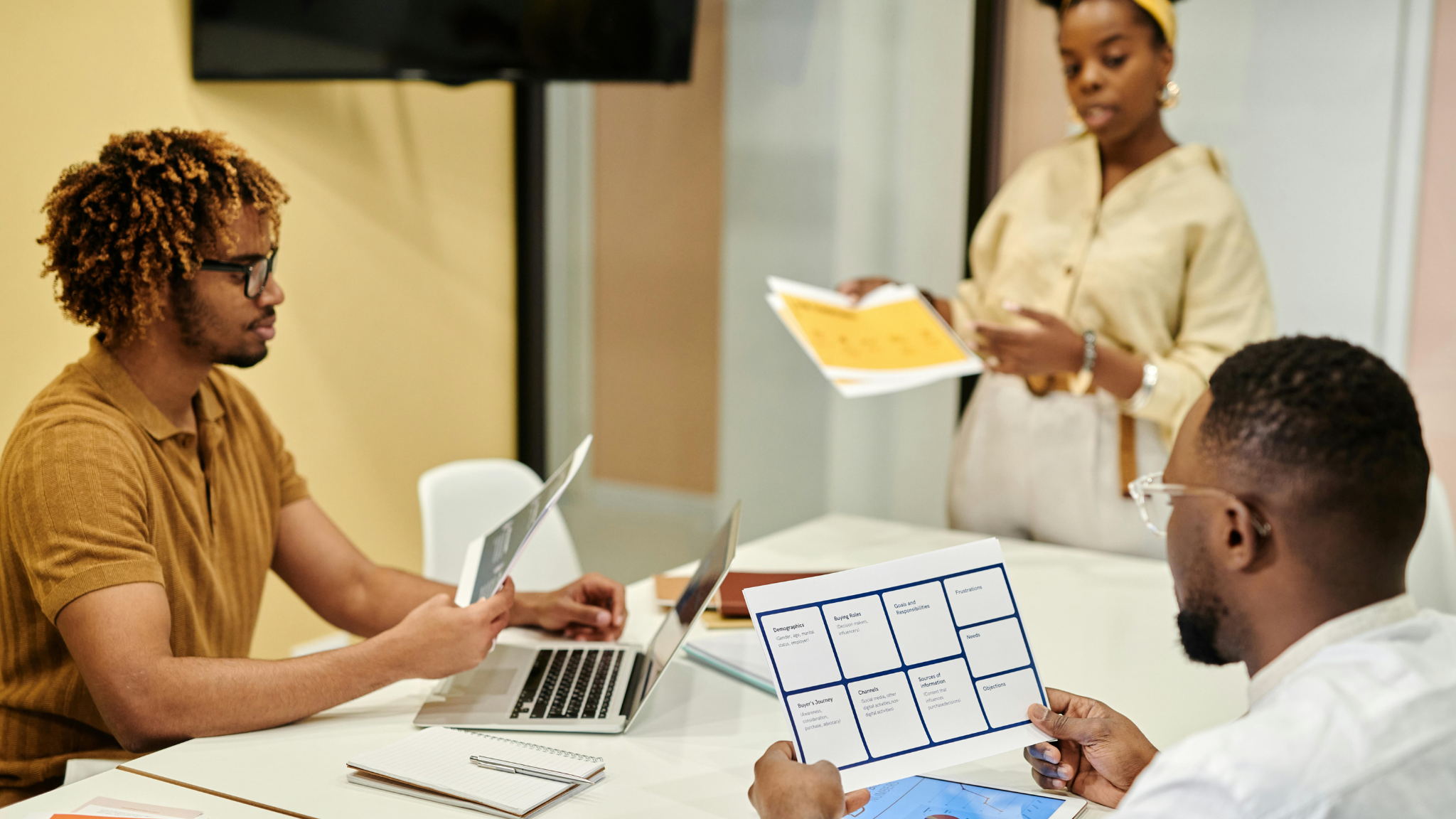 A picture is worth a thousand words
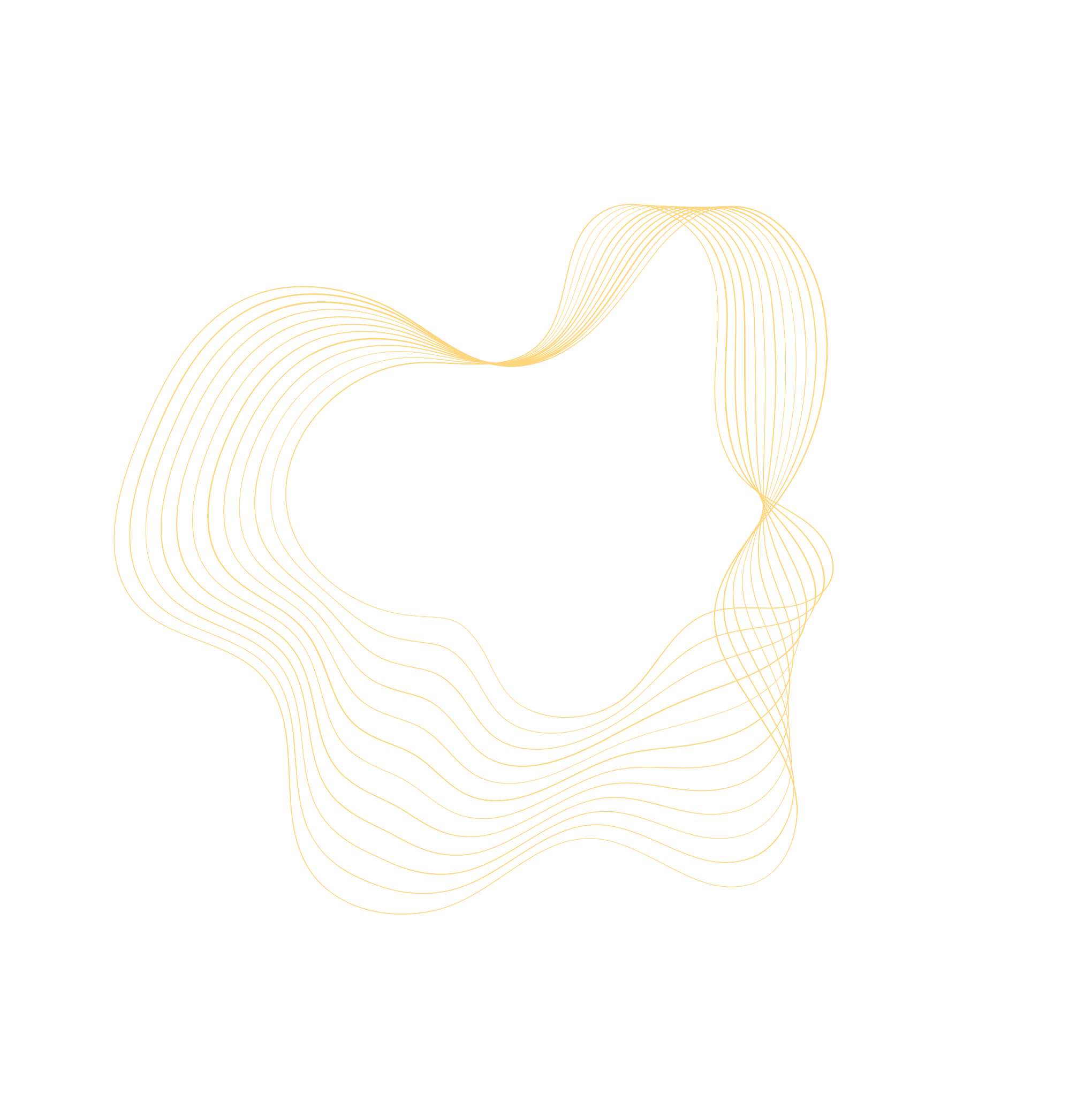 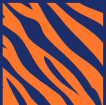 Write an original statement or inspiring quote
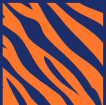 — Include a credit, citation, or supporting message
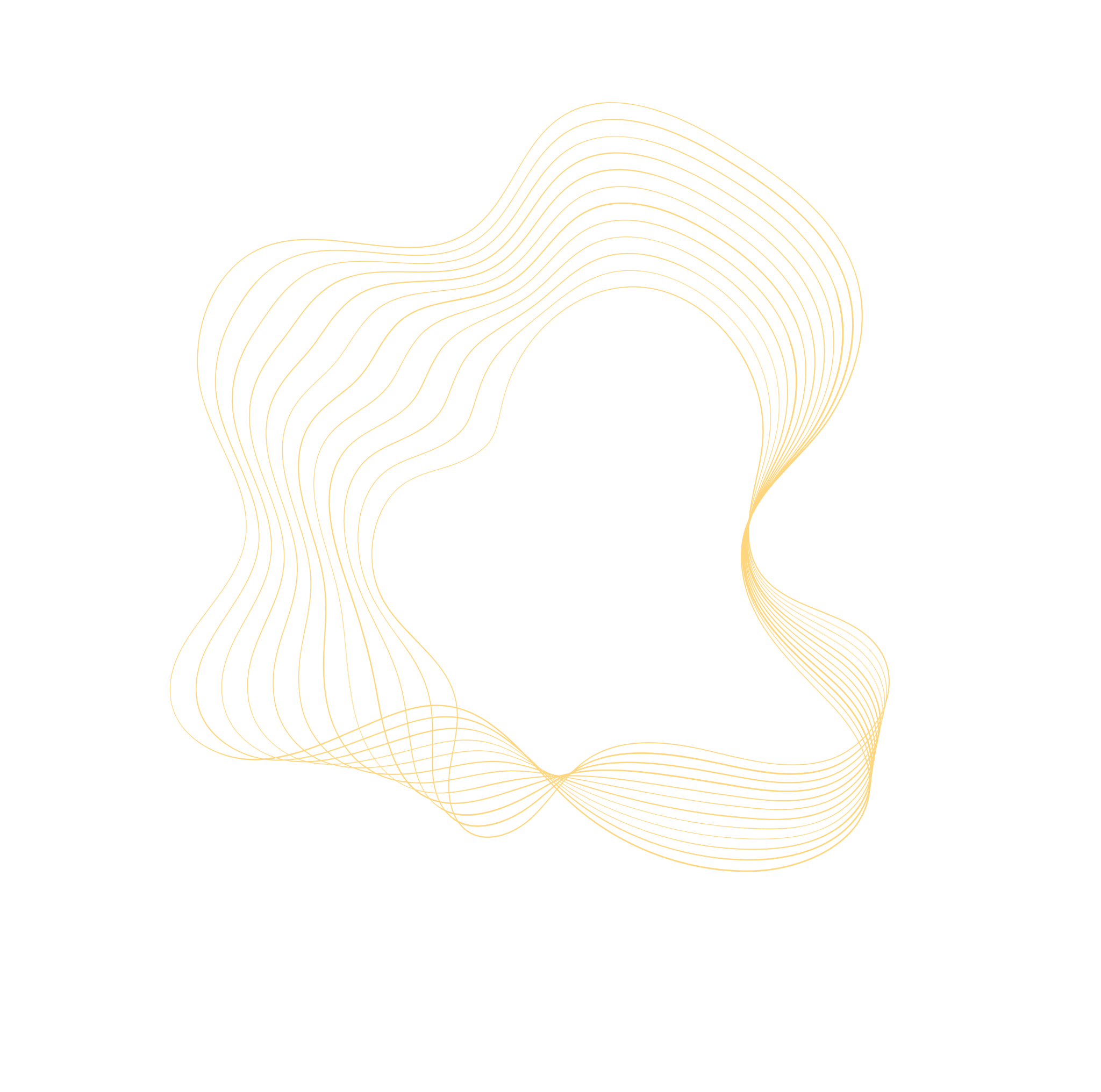 Contact Us
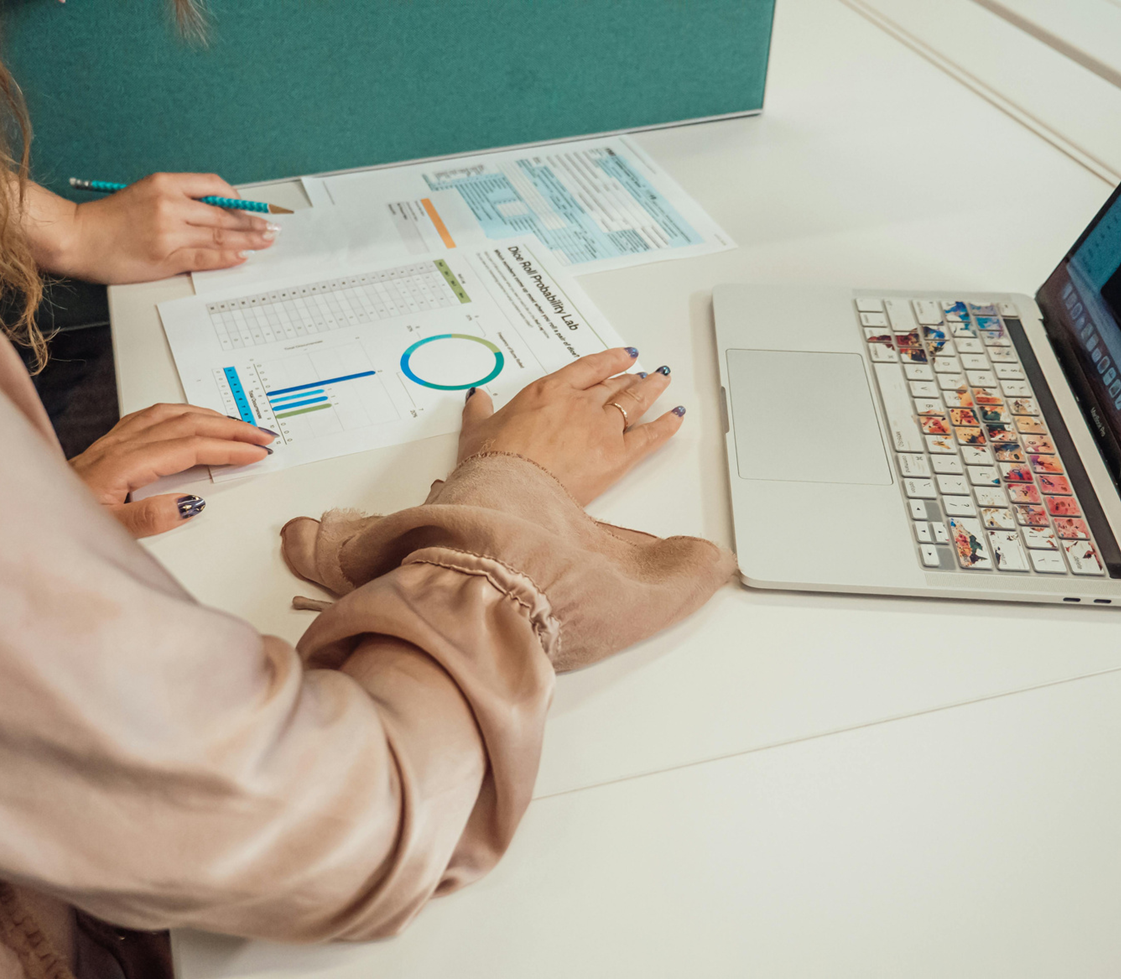 123 Anywhere St., Any City,ST 12345
123-456-7890
hello@reallygreatsite.com
@reallygreatsite
reallygreatsite.com
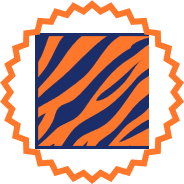 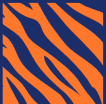 Resource Page
Use these design resources in your Canva Presentation.









You can find these fonts online too. Happy designing! 

Don't forget to delete this page before presenting.
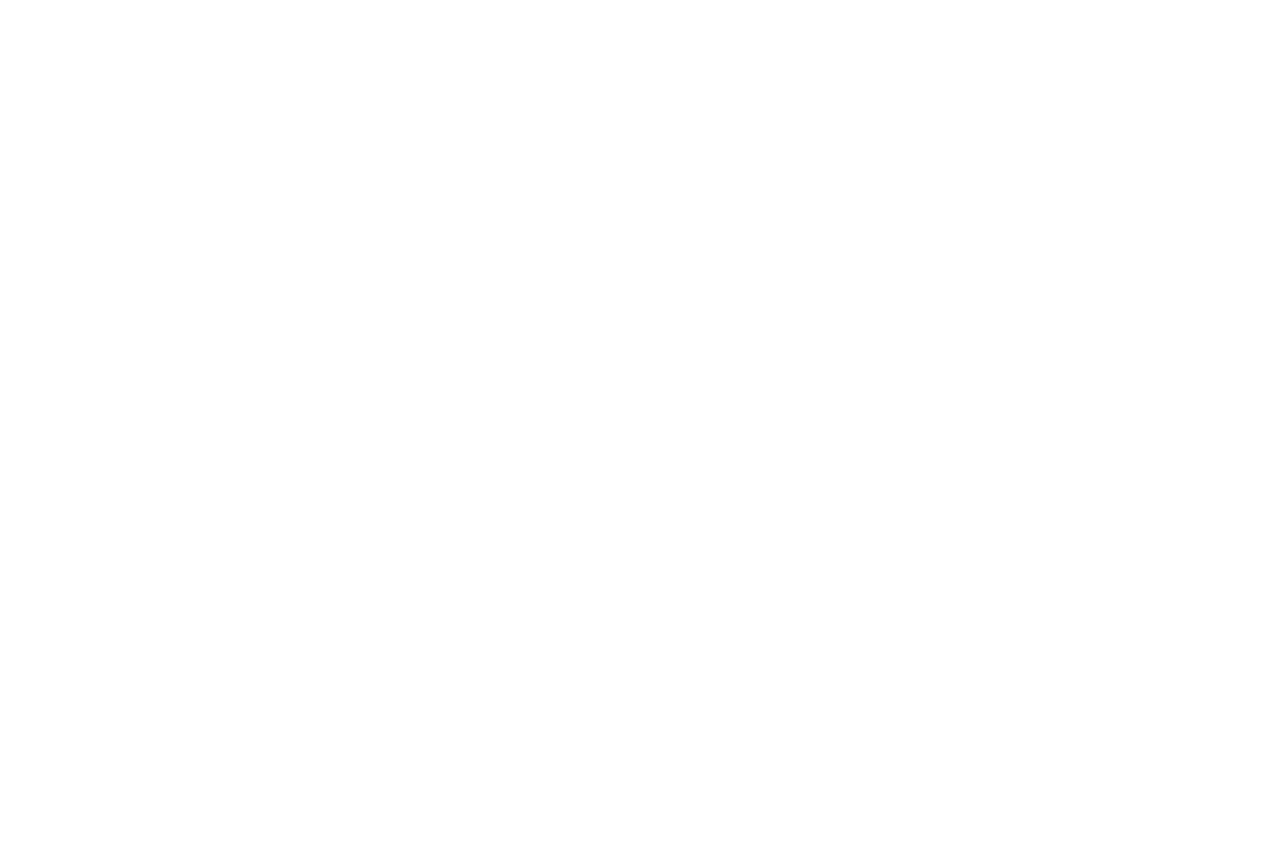 This presentation template uses the following free fonts:
Titles: Poppins
Headers: Inter
Body Copy: Inter
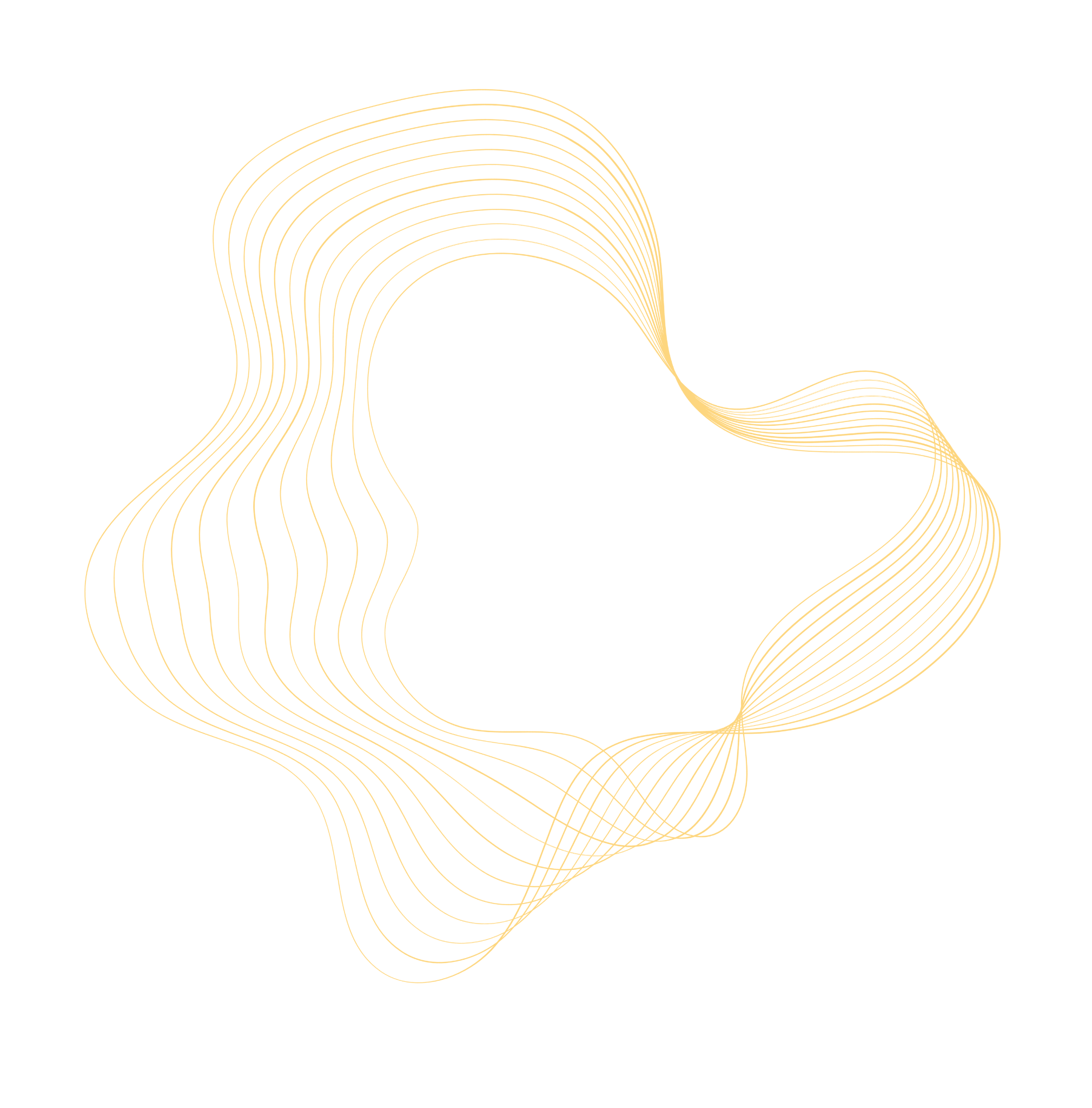 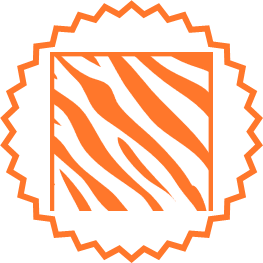 Credits
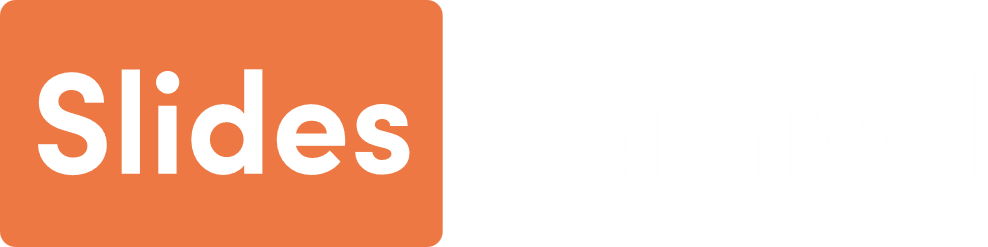 This presentation template is free for everyone to use thanks to the following:
SlidesCarnival for the presentation template
Pexels for the photos
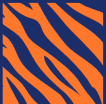 Happy designing!